WelcomeUpdate to the 
Hazard Communication Standard Will begin at 10:30amPresented by:Rick Mason, CIH, CSP, CHMMPennsylvania OSHA Consultation OfficePhone: 800-382-1241 or 724-357-4095Website: www.iup.edu/pa-oshaconsultation
What – Updates to the HazCom StandardWho –  Scope does not changeWhy –   Alignment with the United Nations GHS               (Globally Harmonized System of 				Classification and Labelling of Chemicals )When – New rule effective July 19, 2024
[Speaker Notes: The HCS requires periodic revision to maintain consistency with the GHS and incorporate the progression of scientific principles and best approaches for classification and communication of workplace hazards related to hazardous chemical exposure.
Regularly updating the HCS to align with international practices eases compliance for global corporations because it provides greater international consistency.]
Why?
The HCS (Hazard Communication Standard)requires periodic revision:
Maintain consistency with the United Nations GHS 
	Regularly updating the HCS eases compliance for global             	corporations providing international consistency
Incorporate the progression of scientific principles and best approaches
Codify Letters of Interpretation
[Speaker Notes: The HCS requires periodic revision to maintain consistency with the GHS and incorporate the progression of scientific principles and best approaches for classification and communication of workplace hazards related to hazardous chemical exposure.
Regularly updating the HCS to align with international practices eases compliance for global corporations because it provides greater international consistency.]
What changes?
a) Purpose:  
Globally Harmonized System of Classification and Labeling of Chemicals (GHS), Revision 3, changes to:
Globally Harmonized System of Classification and Labeling of Chemicals (GHS), primarily Revision 7
[Speaker Notes: OSHA did not estimate any training costs for users of aerosols, desensitized explosives, or flammable gases in the workplace because the agency does not believe that these users would need to dedicate more than a trivial amount of time to training associated with the reclassification of these chemicals. This is because the hazards associated with these chemicals have not changed; the only thing that is changing under the   revisions to the HCS is the way the hazards are classified. For example,
users of pyrophoric gases should already have received training on the fire- and explosive-related hazards associated with these chemicals.]
b) Scope and application:
(b)(6)(x) Nuisance particulates where the chemical manufacturer or importer can establish that they do not pose any physical or health hazard covered under this section, changes to
(b)(6)(x) Nuisance particulates where the chemical manufacturer or  importer can establish that they do not pose any physical hazard, health hazard, or other hazards covered under this section;
[Speaker Notes: OSHA did not estimate any training costs for users of aerosols, desensitized explosives, or flammable gases in the workplace because the agency does not believe that these users would need to dedicate more than a trivial amount of time to training associated with the reclassification of these chemicals. This is because the hazards associated with these chemicals have not changed; the only thing that is changing under the   revisions to the HCS is the way the hazards are classified. For example,
users of pyrophoric gases should already have received training on the fire- and explosive-related hazards associated with these chemicals.]
c) Definitions (8 new, 3 changed, 1 deleted):
Bulk shipment means any hazardous chemical transported where the mode of transportation (vehicle) comprises the immediate container (i.e., contained in tanker truck, rail car, or intermodal container).
Combustible dust means finely divided solid particulates of a substance or mixture that pose a flash-fire hazard or explosion hazard when dispersed in air or other oxidizing media.	
Exposure or exposed means that an employee is subjected in the course of employment to a hazardous chemical that is a physical or health hazard, and includes potential (e.g., accidental or possible) exposure. "Subjected" in terms of health hazards includes any route of entry (e.g.,inhalation, ingestion, skin contact or absorption.)
[Speaker Notes: OSHA did not estimate any training costs for users of aerosols, desensitized explosives, or flammable gases in the workplace because the agency does not believe that these users would need to dedicate more than a trivial amount of time to training associated with the reclassification of these chemicals. This is because the hazards associated with these chemicals have not changed; the only thing that is changing under the   revisions to the HCS is the way the hazards are classified. For example,
users of pyrophoric gases should already have received training on the fire- and explosive-related hazards associated with these chemicals.]
c) Definitions (continued):
Gas means a substance which: at 122°F (50°C) has a vapor pressure greater than 43.51 PSI (300kPa) (absolute); or is completely gaseous at 68⁰F (20°C) at a standard pressure of 14.69 PSI (101.3 kPa).
Hazardous chemical means any chemical which is classified as a physical hazard or a health hazard, a simple asphyxiant, combustible dust, pyrophoric gas, or hazard not otherwise classified.
Immediate outer package means the first package enclosing the container of hazardous chemical.
[Speaker Notes: OSHA did not estimate any training costs for users of aerosols, desensitized explosives, or flammable gases in the workplace because the agency does not believe that these users would need to dedicate more than a trivial amount of time to training associated with the reclassification of these chemicals. This is because the hazards associated with these chemicals have not changed; the only thing that is changing under the   revisions to the HCS is the way the hazards are classified. For example,
users of pyrophoric gases should already have received training on the fire- and explosive-related hazards associated with these chemicals.]
c) Definitions (continued):
Liquid means a substance or mixture which at 122⁰F (50°C) has a vapor pressure of not more than 43.51 PSI (300 kPa (3 bar)), which is not completely gaseous at 68⁰F (20°C) and at a standard pressure of 14.69 PSI (101.3 kPa), and which has a melting point or initial melting point of 68 ⁰F (20°C) or less at a standard pressure of 14.69 PSI (101.3 kPa). Either ASTM D 4359-90 (2019) (Standard Test Method for Determining Whether a Material Is a Liquid or a Solid) (incorporated by reference; see §1910.6); or the test for determining fluidity (penetrometer test) prescribed in the European Agreement Concerning the International Carriage of Dangerous Goods by Road (ADR), section 2.3.4 of Annex A (2019) (incorporated by reference; see §1910.6) can establish whether a viscous substance or mixture is a liquid if a specific melting point cannot be determined.
[Speaker Notes: OSHA did not estimate any training costs for users of aerosols, desensitized explosives, or flammable gases in the workplace because the agency does not believe that these users would need to dedicate more than a trivial amount of time to training associated with the reclassification of these chemicals. This is because the hazards associated with these chemicals have not changed; the only thing that is changing under the   revisions to the HCS is the way the hazards are classified. For example,
users of pyrophoric gases should already have received training on the fire- and explosive-related hazards associated with these chemicals.]
c) Definitions (continued):
Physical hazard means a chemical that is classified as posing one of the following hazardous effects: explosive; flammable (gases, liquids, or solids); aerosols; oxidizer (gases, liquids, or solids); self-reactive; pyrophoric (liquids or solids); self-heating; organic peroxide; corrosive to metal; gas under pressure; or in contact with water emits flammable gas; or desensitized explosive. See The criteria for determining whether a chemical is classified as a physical hazard are detailed in Appendix B to this section.
 
Physician or other licensed health care professional (PLHCP) means an individual whose legally permitted scope of practice (i.e., license, registration, or certification) allows the individual to independently provide or be delegated the responsibility to provide some or all of the health care services referenced in paragraph (i) of this section.
[Speaker Notes: OSHA did not estimate any training costs for users of aerosols, desensitized explosives, or flammable gases in the workplace because the agency does not believe that these users would need to dedicate more than a trivial amount of time to training associated with the reclassification of these chemicals. This is because the hazards associated with these chemicals have not changed; the only thing that is changing under the   revisions to the HCS is the way the hazards are classified. For example,
users of pyrophoric gases should already have received training on the fire- and explosive-related hazards associated with these chemicals.]
c) Definitions (continued):
Pyrophoric gas means a chemical in a gaseous state that will ignite spontaneously in air at a temperature of 130 degrees F (54.4 degrees C) or below.

Released for shipment means a chemical that has been packaged and labeled in the manner in which it will be distributed or sold.

Solid means a substance or mixture which does not meet the definitions of liquid or gas.
[Speaker Notes: OSHA did not estimate any training costs for users of aerosols, desensitized explosives, or flammable gases in the workplace because the agency does not believe that these users would need to dedicate more than a trivial amount of time to training associated with the reclassification of these chemicals. This is because the hazards associated with these chemicals have not changed; the only thing that is changing under the   revisions to the HCS is the way the hazards are classified. For example,
users of pyrophoric gases should already have received training on the fire- and explosive-related hazards associated with these chemicals.]
d) Hazard classification:
(d)(1) Chemical manufacturers and importers shall evaluate chemicals produced in their workplaces or imported by them to classify the chemicals in accordance with this section. For each chemical, the chemical manufacturer or importer shall determine the hazard classes, and where appropriate, the category of each class that apply to the chemical being classified. The hazard classification shall include any hazards associated with the chemical’s intrinsic properties including:

(i)	a change in the chemical’s physical form and;

(ii)	chemical reaction products associated with known or reasonably 			anticipated uses or applications.

Employers are not required to classify chemicals unless they choose not to rely on the classification performed by the chemical manufacturer or importer for the chemical to satisfy this requirement paragraph (d)(1).
[Speaker Notes: OSHA did not estimate any training costs for users of aerosols, desensitized explosives, or flammable gases in the workplace because the agency does not believe that these users would need to dedicate more than a trivial amount of time to training associated with the reclassification of these chemicals. This is because the hazards associated with these chemicals have not changed; the only thing that is changing under the   revisions to the HCS is the way the hazards are classified. For example,
users of pyrophoric gases should already have received training on the fire- and explosive-related hazards associated with these chemicals.]
e) Written hazard communication program:
(e)(4) The employer shall make the written hazard communication program available, upon request, to employees, their designated representatives, the Assistant Secretary and the Director, in accordance with the requirements of 29 CFR§ 1910.1020 (e).
[Speaker Notes: OSHA did not estimate any training costs for users of aerosols, desensitized explosives, or flammable gases in the workplace because the agency does not believe that these users would need to dedicate more than a trivial amount of time to training associated with the reclassification of these chemicals. This is because the hazards associated with these chemicals have not changed; the only thing that is changing under the   revisions to the HCS is the way the hazards are classified. For example,
users of pyrophoric gases should already have received training on the fire- and explosive-related hazards associated with these chemicals.]
f) Labels and other forms of warning:
(f)(1) Labels on shipped containers. The chemical manufacturer, importer, or distributor shall ensure that each container of hazardous chemicals leaving the workplace is labeled, tagged or marked.
Hazards not otherwise classified and hazards identified and classified under (d)(1)(ii) do not have to be addressed on the container. Where the chemical manufacturer, or importer, or distributor is required to label, tag or mark the following information shall be provided:
(i)  Product identifier; 
(ii)  Signal word; 
(iii) Hazard statement(s); 
(iv) Pictogram(s);
(v)  Precautionary statement(s); and,
(vi) Name, U.S. address, and U.S. telephone number of the chemical manufacturer,  		   importer, orother responsible party.
[Speaker Notes: OSHA did not estimate any training costs for users of aerosols, desensitized explosives, or flammable gases in the workplace because the agency does not believe that these users would need to dedicate more than a trivial amount of time to training associated with the reclassification of these chemicals. This is because the hazards associated with these chemicals have not changed; the only thing that is changing under the   revisions to the HCS is the way the hazards are classified. For example,
users of pyrophoric gases should already have received training on the fire- and explosive-related hazards associated with these chemicals.]
f) Labels and other forms of warning:
(f)(5) Transportation.
Chemical manufacturers, importers, or distributors shall ensure that each container of hazardous chemicals leaving the workplace is labeled, tagged, or marked in accordance with this section in a manner which does not conflict with the requirements of the Hazardous Materials Transportation Act (49 U.S.C. 1801 et seq.) and regulations issued under that Act by the Department of Transportation.
 The label for bulk shipments of hazardous chemicals must be on the immediate container, transmitted with the shipping papers or the bills of lading or, with the agreement of the receiving entity, transmitted by technological or electronic means so that it is immediately available to workers in printed form on the receiving end of shipment.
[Speaker Notes: OSHA did not estimate any training costs for users of aerosols, desensitized explosives, or flammable gases in the workplace because the agency does not believe that these users would need to dedicate more than a trivial amount of time to training associated with the reclassification of these chemicals. This is because the hazards associated with these chemicals have not changed; the only thing that is changing under the   revisions to the HCS is the way the hazards are classified. For example,
users of pyrophoric gases should already have received training on the fire- and explosive-related hazards associated with these chemicals.]
f) Labels and other forms of warning:
(iii) Where a pictogram required by the Department of Transportation under Title 49 of the Code of Federal Regulations appears on a shipped container, the pictogram specified in Appendix C.4 of this section for the same hazard is not required on the label.
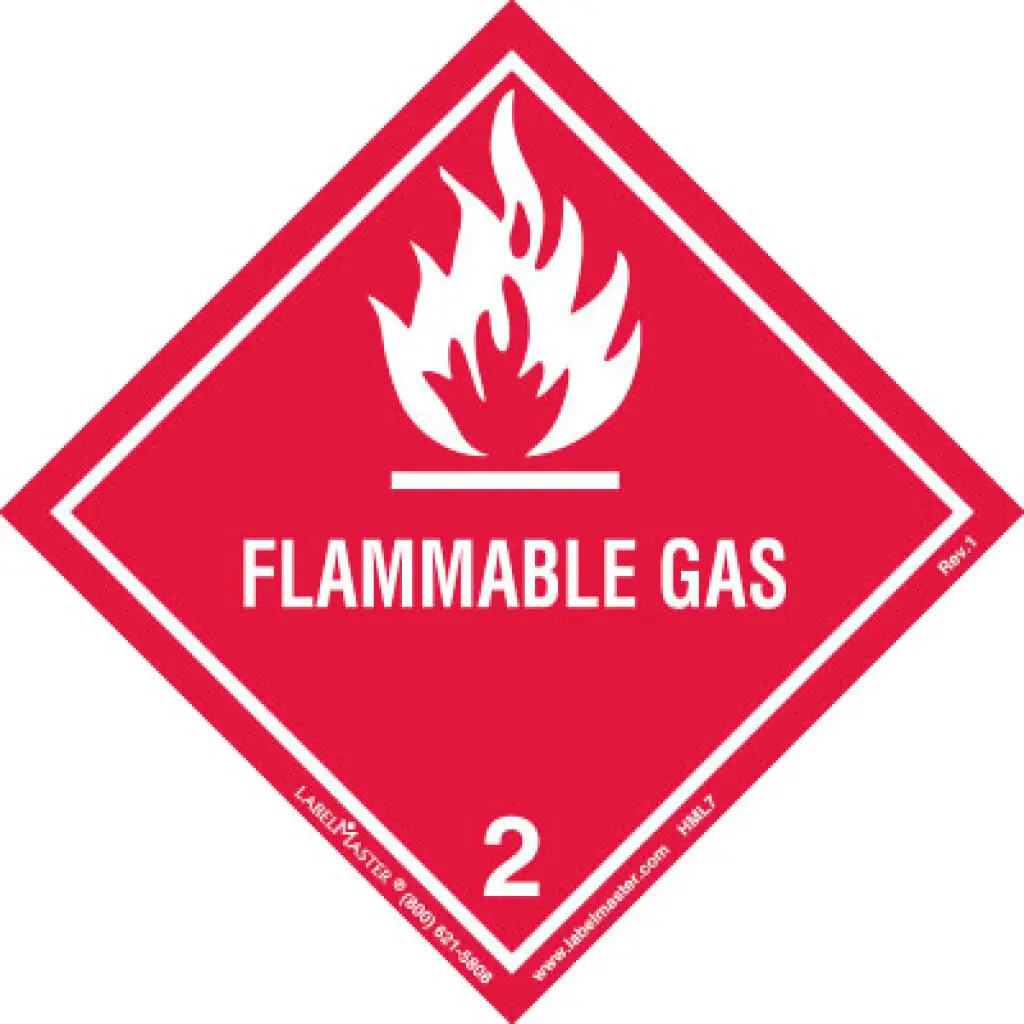 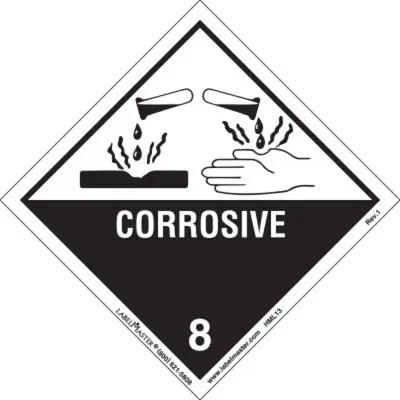 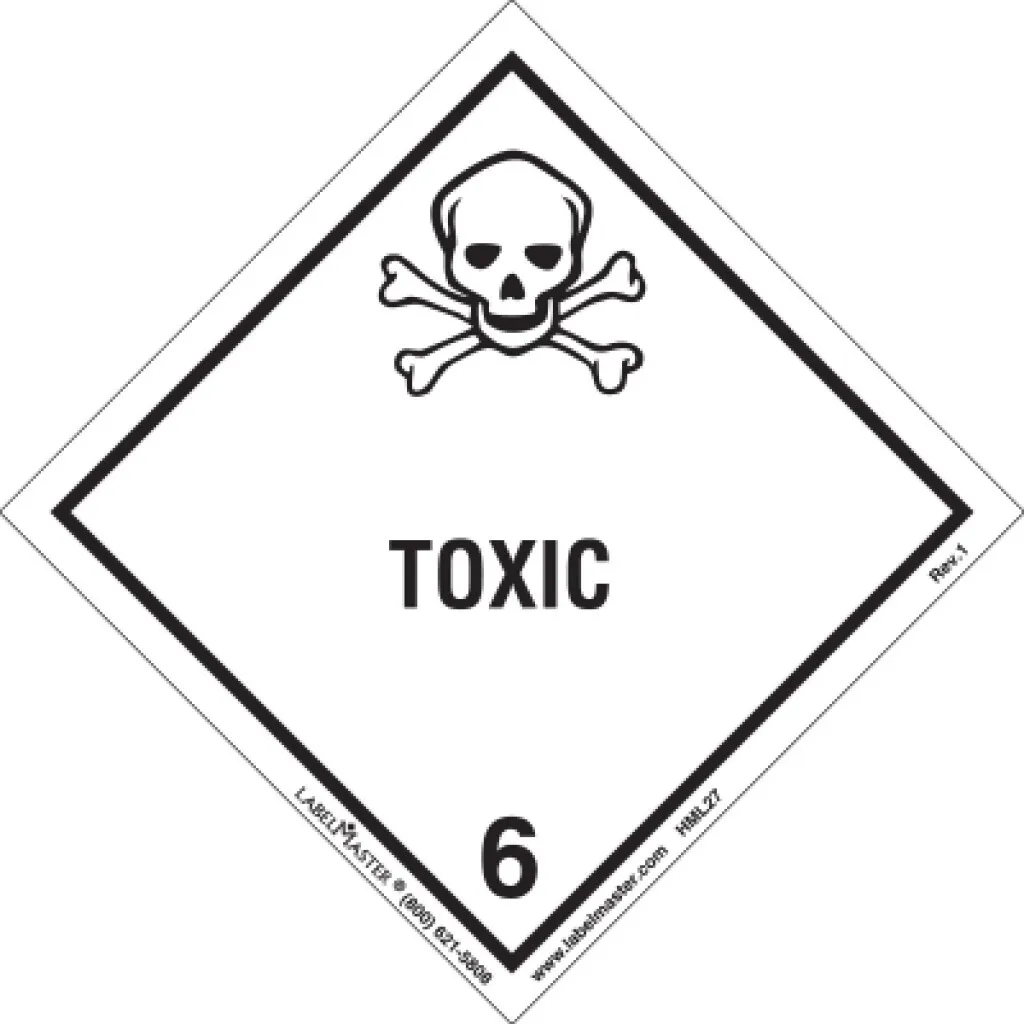 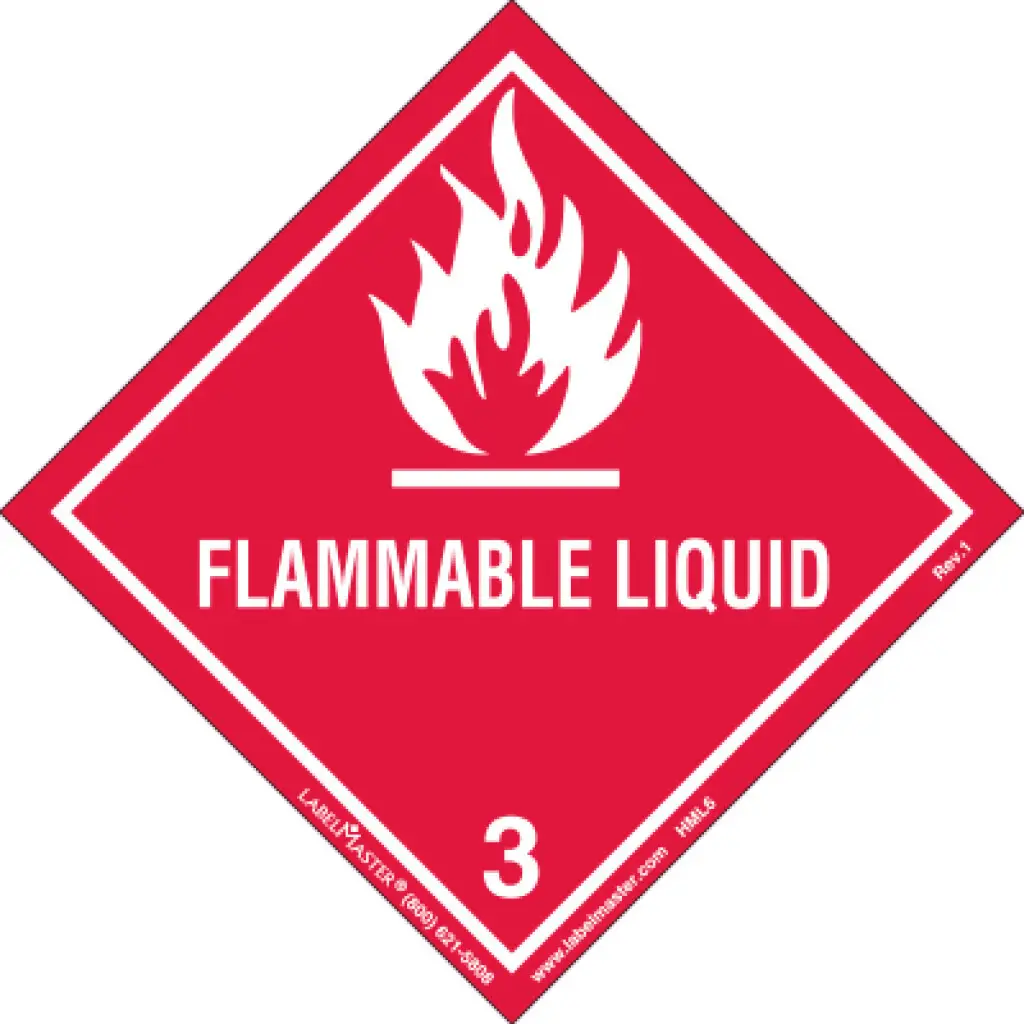 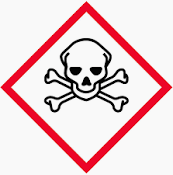 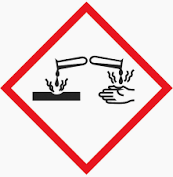 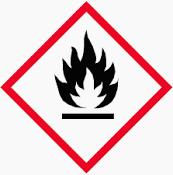 [Speaker Notes: OSHA did not estimate any training costs for users of aerosols, desensitized explosives, or flammable gases in the workplace because the agency does not believe that these users would need to dedicate more than a trivial amount of time to training associated with the reclassification of these chemicals. This is because the hazards associated with these chemicals have not changed; the only thing that is changing under the   revisions to the HCS is the way the hazards are classified. For example,
users of pyrophoric gases should already have received training on the fire- and explosive-related hazards associated with these chemicals.]
f) Labels and other forms of warning:
(f)(11) Label Updates. Chemical manufacturers, importers, distributors, or employers who become newly aware of any significant information regarding the hazards of a chemical shall revise the labels for the chemical within six months of becoming aware of the new information, and shall ensure that labels on containers of hazardous chemicals shipped after that time contain the new information. For chemicals that have been released for shipment and are awaiting future distribution, chemical manufacturers, importers, distributors, or employers have the option not to relabel those containers; however, if they do not relabel the containers, they must provide the updated label for each individual container with each shipment.

If the chemical is not currently produced or imported, the chemical manufacturer, importer, distributor, or employer shall add the information to the label before the chemical is shipped or introduced into the workplace again.
[Speaker Notes: OSHA did not estimate any training costs for users of aerosols, desensitized explosives, or flammable gases in the workplace because the agency does not believe that these users would need to dedicate more than a trivial amount of time to training associated with the reclassification of these chemicals. This is because the hazards associated with these chemicals have not changed; the only thing that is changing under the   revisions to the HCS is the way the hazards are classified. For example,
users of pyrophoric gases should already have received training on the fire- and explosive-related hazards associated with these chemicals.]
f) Labels and other forms of warning:
(f)(12) Small container labelling. 

(i)   This paragraph (f)(12) applies where the chemical manufacturer, importer, or distributor can demonstrate that it is not feasible to use pull-out labels, fold-back labels, or tags containing the full label information required by paragraph (f)(1) of this section.

(ii)  For a container less than or equal to 100 ml capacity, the chemical manufacturer, importer, or distributor must include, at a minimum, the following information on the label of the container:
(A) Product identifier;
(B) Pictogram(s);
(C) Signal word;
(D) Chemical manufacturer’s name and phone number; and
(E) A statement that the full label information for the hazardous chemical is provided on the immediate
      outer package.
(iii) For a container less than or equal to 3 ml capacity, where the chemical manufacturer, importer, or distributor can demonstrate that any label interferes with the normal use of the container, no label is required, but the container must bear, at a minimum, the product identifier. 
(iv) For all small containers covered by paragraph (f)(12)(ii) or (iii) of this section, the immediate outer package must include:
         (A)   The full label information required by paragraph (f)(1) of this section for each hazardous chemical in
                  the immediate outer package. The label must not be removed or defaced, as required by paragraph
                 (f)(9) of this section. 
         (B)   A statement that the small container(s) inside must be stored in the immediate outer package bearing
                  the complete label when not in use.
[Speaker Notes: OSHA did not estimate any training costs for users of aerosols, desensitized explosives, or flammable gases in the workplace because the agency does not believe that these users would need to dedicate more than a trivial amount of time to training associated with the reclassification of these chemicals. This is because the hazards associated with these chemicals have not changed; the only thing that is changing under the   revisions to the HCS is the way the hazards are classified. For example,
users of pyrophoric gases should already have received training on the fire- and explosive-related hazards associated with these chemicals.]
g) Safety data sheets:
(g)(2) The chemical manufacturer or importer preparing the safety data sheet shall ensure that the safety data sheet it is in English (although the employer may maintain copies in other languages as well), and includes at least the following section numbers and headings, and associated information under each heading, in the order listed (see Appendix D to this section §1910.1200--Safety Data Sheets for the specific content of each section of the safety data sheet):

(g)(10)	Safety data sheets may be kept in any form, including as operating procedures, and may be designed stored in such a way to cover groups of hazardous chemicals in a work area where it may be more appropriate to address the hazards of a process rather than individual hazardous chemicals. However, the employer shall ensure that in all cases the required information is provided for each hazardous chemical, and is readily accessible during each workshift to employees when they are in their work area(s).
[Speaker Notes: OSHA did not estimate any training costs for users of aerosols, desensitized explosives, or flammable gases in the workplace because the agency does not believe that these users would need to dedicate more than a trivial amount of time to training associated with the reclassification of these chemicals. This is because the hazards associated with these chemicals have not changed; the only thing that is changing under the   revisions to the HCS is the way the hazards are classified. For example,
users of pyrophoric gases should already have received training on the fire- and explosive-related hazards associated with these chemicals.]
i) Trade secrets:
(i)(1) The chemical manufacturer, importer, or employer may withhold the specific chemical identity, including the chemical name, other specific identification of a hazardous chemical, and/or the exact percentage (concentration) or concentration range of the substance in a mixture, from section 3 of the safety data sheet, provided that: 
The claim that the information withheld is a trade secret can be supported;
Information contained in the safety data sheet concerning the properties and effects of the hazardous chemical is disclosed; 

The safety data sheet indicates that the specific chemical identity and/or percentage concentration or concentration range of composition is being withheld as a trade secret; and,

 If the concentration or concentration range is being claimed as a trade secret, then the safety data sheet provides the ingredient’s concentration as one of the prescribed ranges below in paragraphs (i)(1)(iv)(A) through (M) of this section.
[Speaker Notes: OSHA did not estimate any training costs for users of aerosols, desensitized explosives, or flammable gases in the workplace because the agency does not believe that these users would need to dedicate more than a trivial amount of time to training associated with the reclassification of these chemicals. This is because the hazards associated with these chemicals have not changed; the only thing that is changing under the   revisions to the HCS is the way the hazards are classified. For example,
users of pyrophoric gases should already have received training on the fire- and explosive-related hazards associated with these chemicals.]
i) Trade secrets (continued):
(H)  From 15% to 40%; 
(I)   From 30% to 60%;
(J)   From 45% to 70%;
(K)  From 60% to 80%;
(L)   From 65% to 85%; and
(M)  From 80% to 100%.
(A)  From 0.1% to 1%;
	(B)  From 0.5% to 1.5%; 
	(C)  From 1% to 5%;
	(D)  From 3% to 7%;
	(E)  From 5% to 10%;
	(F)  From 7% to 13%;
	(G)  From 10% to 30%;
(v) The prescribed concentration range used must be the narrowest range possible. If the exact concentration range falls between 0.1% and 30% and does not fit entirely into one of the prescribed concentration ranges, a single range created by the combination of two applicable consecutive ranges (e.g., between (i)(1)(iv)(A) and (G)) may be disclosed instead, provided that the combined concentration range does not include any range that falls entirely outside the exact concentration range in which the ingredient is present. 
(v) Manufacturers may provide a range narrower than those prescribed in (i)(1)(v).
[Speaker Notes: OSHA did not estimate any training costs for users of aerosols, desensitized explosives, or flammable gases in the workplace because the agency does not believe that these users would need to dedicate more than a trivial amount of time to training associated with the reclassification of these chemicals. This is because the hazards associated with these chemicals have not changed; the only thing that is changing under the   revisions to the HCS is the way the hazards are classified. For example,
users of pyrophoric gases should already have received training on the fire- and explosive-related hazards associated with these chemicals.]
i) Trade secrets (continued):
(vii)	The specific chemical identity and percentage exact concentration or concentration range is made available to health professionals, employees, and designated representatives in accordance with the applicable provisions of this paragraph (i).

(i)(2)	Where a treating physician or nurse PLHCP determines that a medical emergency exists and the specific chemical identity and/or specific percentage of composition concentration or concentration range of a hazardous chemical is necessary for emergency or first-aid treatment, the chemical manufacturer, importer, or employer shall immediately disclose the specific chemical identity or percentage composition of a trade secret chemical to that treating physician or nurse PLHCP, regardless of the existence of a written statement of need or a confidentiality agreement. The chemical manufacturer, importer, or employer may require a written statement of need and confidentiality agreement, in accordance with the provisions of paragraphs (i)(3) and (4) of this section, as soon as circumstances permit.
[Speaker Notes: OSHA did not estimate any training costs for users of aerosols, desensitized explosives, or flammable gases in the workplace because the agency does not believe that these users would need to dedicate more than a trivial amount of time to training associated with the reclassification of these chemicals. This is because the hazards associated with these chemicals have not changed; the only thing that is changing under the   revisions to the HCS is the way the hazards are classified. For example,
users of pyrophoric gases should already have received training on the fire- and explosive-related hazards associated with these chemicals.]
i) Trade secrets (continued):
(i)(3)  In non-emergency situations, a chemical manufacturer, importer, or employer shall, upon request, disclose a specific chemical identity or percentage compositionexact concentration or concentration range, otherwise permitted to be withheld under paragraph (i)(1) of this section, to a health professional (i.e e.g., physician PLHCP, industrial hygienist, toxicologist, or epidemiologist, or occupational health nurse) providing medical or other occupational health services to exposed employee(s), and to employees or designated representatives, if:
[Speaker Notes: OSHA did not estimate any training costs for users of aerosols, desensitized explosives, or flammable gases in the workplace because the agency does not believe that these users would need to dedicate more than a trivial amount of time to training associated with the reclassification of these chemicals. This is because the hazards associated with these chemicals have not changed; the only thing that is changing under the   revisions to the HCS is the way the hazards are classified. For example,
users of pyrophoric gases should already have received training on the fire- and explosive-related hazards associated with these chemicals.]
j) Dates:
(j)  Effective datesDates.
(j)(1) Employers shall train employees regarding the new label elements and safety data sheets format by December 1, 2013This section shall become effective July 19, 2024.
 
(j)(2) Substances
Chemical manufacturers, importers, and distributors and employers evaluating substances shall be in compliance with all modified provisions of this section no later than January 19, 2026.
For substances, all employers shall, as necessary, update any alternative workplace labeling used under paragraph (f)(6) of this section, update the hazard communication program required by paragraph (h)(1), and provide any additional employee training in accordance with paragraph (h)(3) for newly identified physical hazards, health hazards, or other hazards covered under this section no later than July 20, 2026.
[Speaker Notes: OSHA did not estimate any training costs for users of aerosols, desensitized explosives, or flammable gases in the workplace because the agency does not believe that these users would need to dedicate more than a trivial amount of time to training associated with the reclassification of these chemicals. This is because the hazards associated with these chemicals have not changed; the only thing that is changing under the   revisions to the HCS is the way the hazards are classified. For example,
users of pyrophoric gases should already have received training on the fire- and explosive-related hazards associated with these chemicals.]
j) Dates (continued):
(j)(3) Mixtures
	(i)  Chemical manufacturers, importers, and distributors evaluating mixtures shall be in compliance with all modified provisions of this section no later than July 19, 2027. the effective date.After December 1, 2015…after the publication of the standard
	(ii)  For mixtures, all employers shall, as necessary, update any alternative workplace labeling used under paragraph (f)(6) of this section, update the hazard communication program required by paragraph (h)(1), and provide any additional employee training in accordance with paragraph (h)(3) for newly identified physical hazard, or health hazards or other hazards covered under this section no later than January 19, 2028.

All employers shall, as necessary, update…24 months after publication of the standard.
 
(j)(4) Chemical manufacturers, importers, distributors, and employers may comply with either §1910.1200 revised as of October August 1, 20191, or the current version of this standard, or both during the transition period Chemical manufacturers, importers, distributors, and employers may comply with either §1910.1200 revised as of [DATE OF PUBLICATION IN THE FEDERAL REGISTER], or the previous version of this standard, or both during the transition period.
[Speaker Notes: Date of Publication in the Federal Register was 20 May 2024.]
j) Dates (continued):
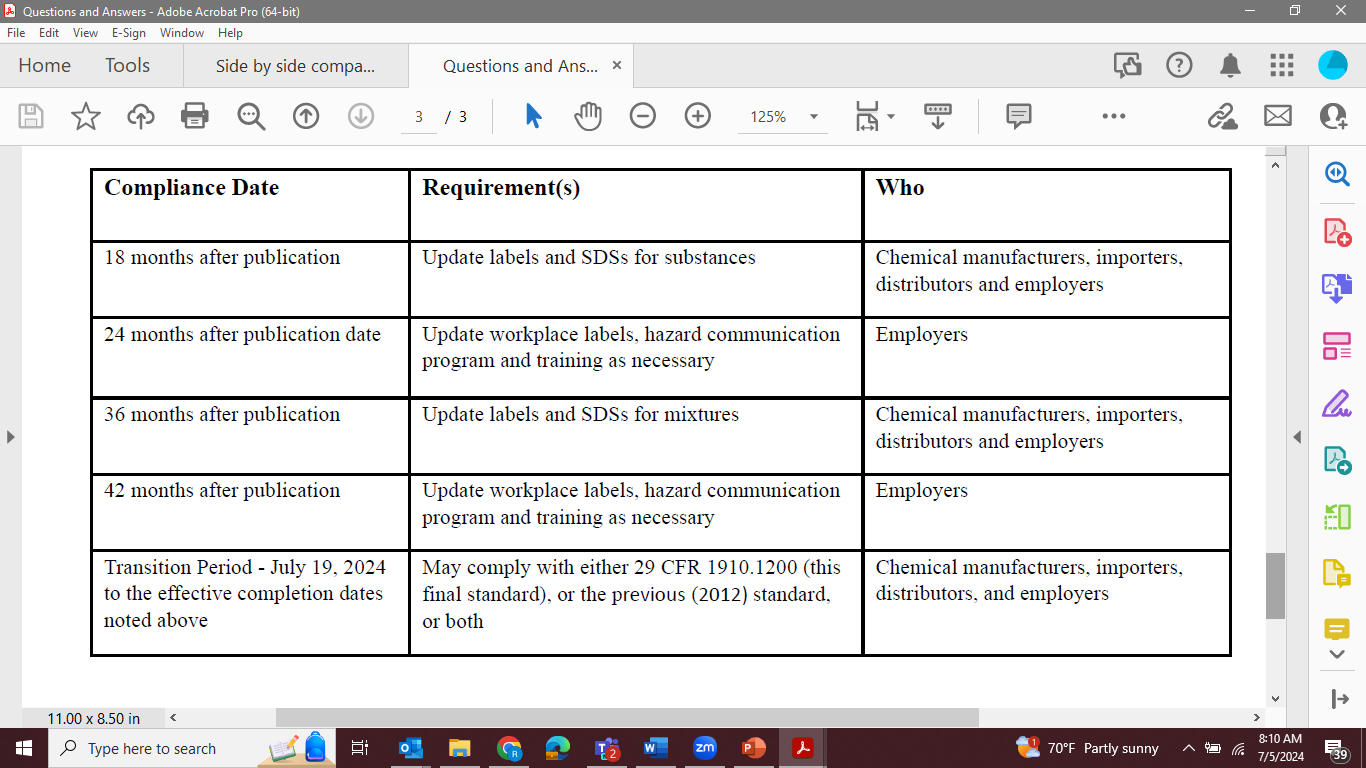 [Speaker Notes: Date of Publication in the Federal Register was 20 May 2024.]
References
Updates incorporation by reference section, 29 CFR 1910.6
Does not require reclassification of chemicals already classified
ADR 2019, European Agreement Concerning the International Carriage of Dangerous Goods by Road, Annex A, January 1, 2019 - test methods fluidity of liquids
ASTM D 4359-90 (reapproved 2019), Standard Test Method for Determining Whether a Material is a Liquid or a Solid, Approved July 1, 2019 -  test methods for viscous material
DIN 51794:2003-05, Determining the ignition temperature of petroleum products, May 2003.
IEC 60079-20-1, Explosive atmospheres—Part 20-1: Material characteristics for gas and vapor classification—Test methods and data, Edition 1.0, 2010-01 
ISO 817:2014(E), Refrigerants—Designation and safety classification, Third Edition, 2014-04-15
ISO 10156:2017(E), Gases and Gas Mixtures—Determination of Fire Potential and Oxidizing Ability for the Selection of Cylinder Valve Outlets, Fourth Edition, 2017-07
UN ST/SG/AC.10/11/Rev.6, UN Recommendations on the Transport of Dangerous Goods, Manual of Tests and Criteria, Sixth Revised Edition, copyright 2015.
[Speaker Notes: OSHA has removed the proposal to include a released for shipment date.]
Appendix A. Health Hazard Criteria
The GHS has been updated to reflect the development of non-animal test methods for use in hazard determination and classification. 
The development of these test methods led to updates in Chapter 3.2 (which correspond to updates in this final rule to Appendix A.2 of the HCS)
[Speaker Notes: OSHA has removed the proposal to include a released for shipment date.]
Appendix B. Physical Criteria
New hazard class (desensitized explosives) 
New hazard categories:
Splitting Category 1 into 1A and 1B
Further subdividing Category 1A into flammable gases, chemically unstable gases and pyrophoric gases in the Flammable Gases class
Nonflammable aerosols in the Aerosols class
[Speaker Notes: OSHA has removed the proposal to include a released for shipment date.]
Appendix C.
Updates to improve communication of hazards on labels
Remove redundancy and improve readability
Align with DOT labeling regulations
Align with Health Canada under the RCC
[Speaker Notes: OSHA has removed the proposal to include a released for shipment date.]
Appendix D.
Requirement for a U.S. telephone number and U.S. address
Clarifications, including trade secrets and nanoparticles
[Speaker Notes: OSHA has removed the proposal to include a released for shipment date.]
Helpful Links:
OSHA Hazard Communication Standard Home Page:  https://www.osha.gov/hazcom
News Release: https://www.osha.gov/news/newsreleases/national/05202024
Federal Register: https://www.federalregister.gov/documents/2024/05/20/2024-08568/hazard-communication-standard
HCS Update – Questions and Answers:                                                                                                         https://www.osha.gov/sites/default/files/HCS_Q-and-As.pdf
Side-by-Side Comparison: https://www.osha.gov/sites/default/files/HCS_side-by-side.pdf
www.iup.edu/pa-oshaconsultation
www.iup.edu/pa-oshaconsultation
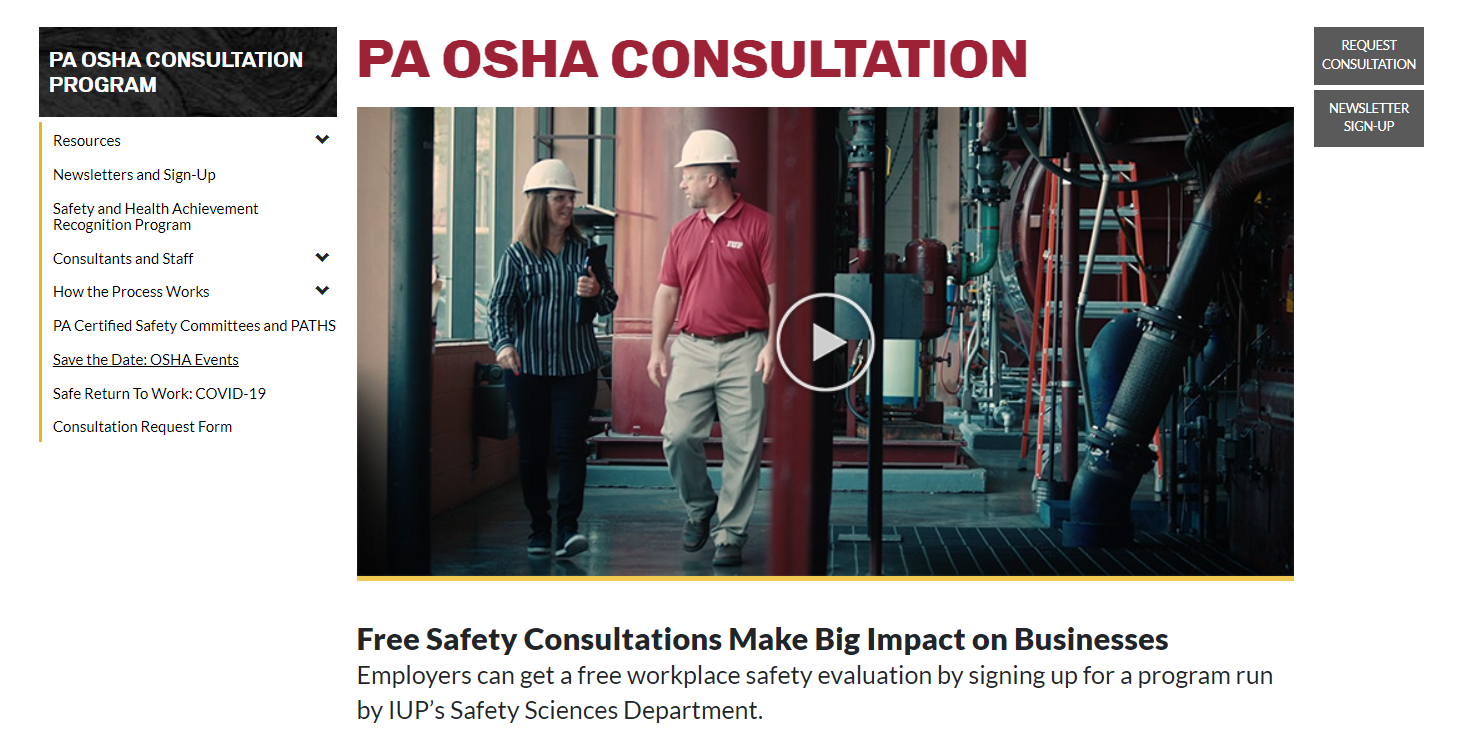 www.iup.edu/pa-oshaconsultation
Contact us
Rick Mason, CIH, CSP, CHMM
rmason@iup.edu

Pennsylvania OSHA Consultation Office
Phone: 724-357-4095
Website: www.iup.edu/pa-oshaconsultation/
Facebook: https://www.facebook.com/Pennsylvania-OSHA-Consultation-Program-548810235234647/
Twitter: https://twitter.com/search?q=PA%20OSHA%20Consultation&src=savs
www.iup.edu/pa-oshaconsultation
Thank You
Pennsylvania OSHA Consultation Office
Phone: 724-357-4095
Website: www.iup.edu/pa-oshaconsultation
www.iup.edu/pa-oshaconsultation